Writing a File
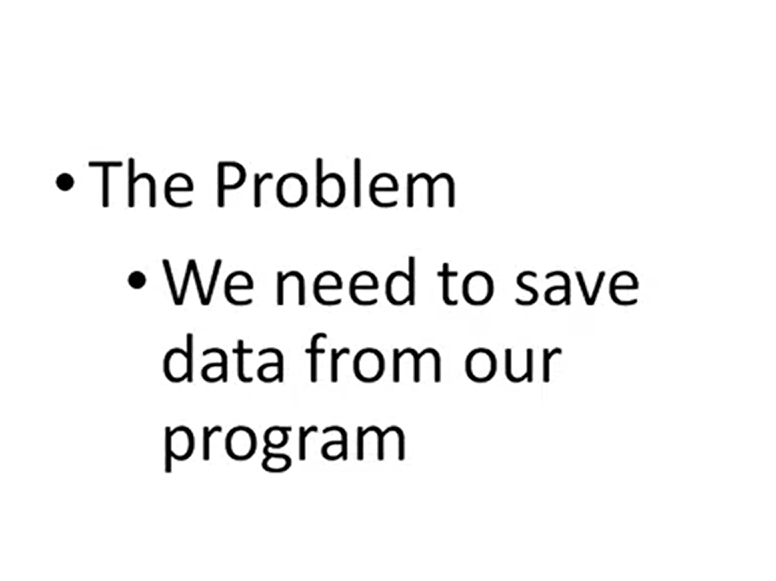 #define _CRT_SECURE_NO_WARNINGS

#include <stdio.h>
#include <stdlib.h>
#include <stdbool.h>

#define NUM_STUDENTS 3

typedef struct Student Student; // same structure of last excercises 
struct Student
{
int number;
float percent;
char grade;
};
int getValidInteger(char promptString[], char errorString[],
int lowerBound, int upperBound); //catch int of the data file
float getValidFloat(char promptString[], char errorString[],
float lowerBound, float upperBound); // catch floats of the data file
char getValidChar(char promptString[], char errorString[],
char validValues[], int count); // char different of last examples because check if array is valid 
bool isValid(char character, char validValues[], int count); // return true or false if the character is valid
void getValidStudentData(Student *student, char validValues[], int count); // talk in detail later 
void writeStudentToFile(Student student, FILE *file); //write in a text student information

/*
* Gets student data and saves the data to a file
*/
int main(int argc, char** argv)
{


return 0;
}
int main(int argc, char** argv)
{
Student students[NUM_STUDENTS]; // array to storage number students
char validGrades[] = { 'A', 'B', 'C', 'D', 'F' }; //array with list of valid grades

// read in student data
for (int i = 0; i < NUM_STUDENTS; i++)
{
getValidStudentData(&students[i], validGrades,
sizeof(validGrades) / sizeof(validGrades[0])); // obtain student name
}


return 0;
}
/*
* Get valid student data
*/
void getValidStudentData(Student *student, char validValues[], int count)// pasing pointer with //student struct, valid values of letter grade and
{                                                // count of how many letter grades are there
student->number = getValidInteger("Enter 9-digit student number: ",
"Student number must be 9 digits", 0, 999999999); // structure student access to numer, provides //number by keyboard
student->percent = getValidFloat("Enter percentage (0-100): ",// provides to structure value float //of percent
"Percentage must be between 0 and 100", 0, 100);
getchar(); // clean imput buffer
student->grade = getValidChar("Enter letter grade (A, B, C, D, or F): ", // assign the letter to //structure.grade
"Letter grade must be A, B, C, D, or F", validValues, count);
}
/*
* Get valid integer input from user
*/
int getValidInteger(char promptString[], char errorString[],
int lowerBound, int upperBound)
{
int input;

// prompt for and get input
printf(promptString);
scanf("%d", &input);

// validate input
while (input < lowerBound || input > upperBound)
{
printf("\n");
printf(errorString);
printf("\n");
printf(promptString);
scanf("%d", &input);
}

return input;
}
/*
* Get valid float input from user
*/
float getValidFloat(char promptString[], char errorString[],
float lowerBound, float upperBound)
{
float input;

// prompt for and get input
printf(promptString);
scanf("%f", &input);

// validate input
while (input < lowerBound || input > upperBound)
{
printf("\n");
printf(errorString);
printf("\n");
printf(promptString);
scanf("%f", &input);
}

return input;
}
/*
* Get valid char input from user
*/
char getValidChar(char promptString[], char errorString[],// promot message, error message, 
char validValues[], int count) // there are valid values and how many valid values there are
{
char input; //declare char variable (one char, no more), deleted in the end of the function

// prompt for and get input
printf(promptString); // visualize the prompt
scanf("%c", &input);

// validate input
while (!isValid(input, validValues, count)) // check if the imput is valid, by this function
{                             // if char is invalid whiel does not allow to continue
printf("\n");
printf(errorString);
printf("\n");
printf(promptString);
scanf("%c", &input);
}

return input;
}
/*
* Checks whether or not the given character is contained
* in the set of valid values
*/
bool isValid(char character, char validValues[], int count) // check character //with valid value list, if valid return true
{
for (int i = 0; i < count; i++)
{
if (character == validValues[i])
{
return true;
}
}
return false;
}
Returning to main
for (int i = 0; i < NUM_STUDENTS; i++)
{
getValidStudentData(&students[i], validGrades,
sizeof(validGrades) / sizeof(validGrades[0])); // obtain student name
}

// open file for writing
FILE *outputFile = fopen("data01.txt", "w"); // open file data to writte 
if (outputFile == NULL)
{
printf("File open failed\n");
return(EXIT_FAILURE);
}
// open file for writing
FILE *outputFile = fopen("datas.txt", "w"); // open file data to writte 
if (outputFile == NULL)
{
printf("File open failed\n");
return(EXIT_FAILURE);
}

// write student data to file
for (int i = 0; i < NUM_STUDENTS; i++) //fixed to three students
{
writeStudentToFile(students[i], outputFile); // using these function
}

// close file
fclose(outputFile);

printf("\n");
return (EXIT_SUCCESS);
}
/*
* Writes student data to a file
*/
void writeStudentToFile(Student student, FILE *file) // pointer in the file because //using fprintf
{
fprintf(file, "%09d,%.2f,%c\n", student.number, //fprintf f because print a file
student.percent, student.grade);// very simple, writte to file using the structure
}
#define _CRT_SECURE_NO_WARNINGS

#include <stdio.h>
#include <stdlib.h>
#include <stdbool.h>

#define NUM_STUDENTS 3

typedef struct Student Student; // same structure of last excercises 
struct Student
{
int number;
float percent;
char grade;
};

int getValidInteger(char promptString[], char errorString[],
int lowerBound, int upperBound); //catch int of the data file
float getValidFloat(char promptString[], char errorString[],
float lowerBound, float upperBound); // catch floats of the data file
char getValidChar(char promptString[], char errorString[],
char validValues[], int count); // char different of last examples because check if array is valid 
bool isValid(char character, char validValues[], int count); // return true or false if the character is valid
void getValidStudentData(Student *student, char validValues[], int count); // talk in detail later 
void writeStudentToFile(Student student, FILE *file); //write in a text student information
/*
* Gets student data and saves the data to a file
*/
int main(int argc, char** argv)
{
Student students[NUM_STUDENTS]; // array to storage number students
char validGrades[] = { 'A', 'B', 'C', 'D', 'F' }; //array with list of valid grades

// read in student data
for (int i = 0; i < NUM_STUDENTS; i++)
{
getValidStudentData(&students[i], validGrades,
sizeof(validGrades) / sizeof(validGrades[0])); // obtain student name
}

// open file for writing
FILE *outputFile = fopen("datas.txt", "w"); // open file data to writte 
if (outputFile == NULL)
{
printf("File open failed\n");
return(EXIT_FAILURE);
}

// write student data to file
for (int i = 0; i < NUM_STUDENTS; i++) //fixed to three students
{
writeStudentToFile(students[i], outputFile); // using these function
}

// close file
fclose(outputFile);

printf("\n");
return (EXIT_SUCCESS);
}
/*
* Get valid integer input from user
*/
int getValidInteger(char promptString[], char errorString[],
int lowerBound, int upperBound)
{
int input;

// prompt for and get input
printf(promptString);
scanf("%d", &input);

// validate input
while (input < lowerBound || input > upperBound)
{
printf("\n");
printf(errorString);
printf("\n");
printf(promptString);
scanf("%d", &input);
}

return input;
}

/*
* Get valid float input from user
*/
float getValidFloat(char promptString[], char errorString[],
float lowerBound, float upperBound)
{
float input;

// prompt for and get input
printf(promptString);
scanf("%f", &input);

// validate input
while (input < lowerBound || input > upperBound)
{
printf("\n");
printf(errorString);
printf("\n");
printf(promptString);
scanf("%f", &input);
}

return input;
}
/*
* Get valid char input from user
*/
char getValidChar(char promptString[], char errorString[],// promot message, error message, 
char validValues[], int count) // there are valid values and how many valid values there are
{
char input; //declare char variable (one char, no more), deleted in the end of the function

// prompt for and get input
printf(promptString); // visualize the prompt
scanf("%c", &input);

// validate input
while (!isValid(input, validValues, count)) // check if the imput is valid, by this function
{                             // if char is invalid whiel does not allow to continue
printf("\n");
printf(errorString);
printf("\n");
printf(promptString);
scanf("%c", &input);
}

return input;
}

/*
* Checks whether or not the given character is contained
* in the set of valid values
*/
bool isValid(char character, char validValues[], int count) // check character with valid value list, if valid return true
{
for (int i = 0; i < count; i++)
{
if (character == validValues[i])
{
return true;
}
}
return false;
}
/*
* Get valid student data
*/
void getValidStudentData(Student *student, char validValues[], int count)// pasing pointer with student struct, valid values of letter grade and
{                                                                       // count of how many letter grades are there
student->number = getValidInteger("Enter 9-digit student number: ",
"Student number must be 9 digits", 0, 999999999); // structure student access to numer, provides number by keyboard
student->percent = getValidFloat("Enter percentage (0-100): ",// provides to structure value float of percent
"Percentage must be between 0 and 100", 0, 100);
getchar(); // clean imput buffer
student->grade = getValidChar("Enter letter grade (A, B, C, D, or F): ", // assign the letter to structure.grade
"Letter grade must be A, B, C, D, or F", validValues, count);
}

/*
* Writes student data to a file
*/
void writeStudentToFile(Student student, FILE *file) // pointer in the file because using fprintf
{
fprintf(file, "%09d,%.2f,%c\n", student.number, //fprintf f because print a file
student.percent, student.grade);// very simple, writte to file using the structure
}